Lecture 14 – Epigenetic Inheritance, mRNA processing and transport
Epigenetic Inheritance 
5’ cap 
Function of cap
Steps of cap addition
RNA splicing
Function of splicing
RNA Seq
Mechanism of splicing
Poly A tail
Function of tail
Steps of addition
mRNA export
Learning Goals
Be able to diagram how histone modifications are maintained during DNA replication.
For each of the mRNA processing types:
Be able to describe the function.
Be able to diagram the steps/mechanism to obtain the modification.
Be able to explain how that processing step is important for the export and translation of the mRNA.
Be able to explain mature mRNAs are transported from the nucleus to the cytosol.
DNA Packaging and Transcription
Combinatorial Control in Gene Regulation.
(condensed)
(decondensed)
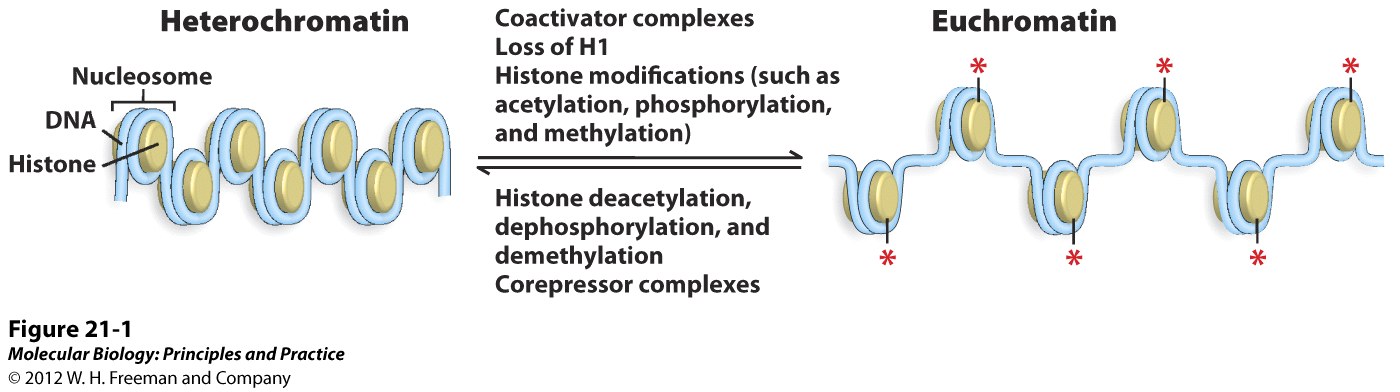 Txn Repressed				      Txn Active
3 mechanisms control chromatin structure:
Nucleosome positioning on the DNA.
Posttranslational modification of histones (eg acetylation).
Substitution of specialized histone proteins.
How to Alter DNA Packaging
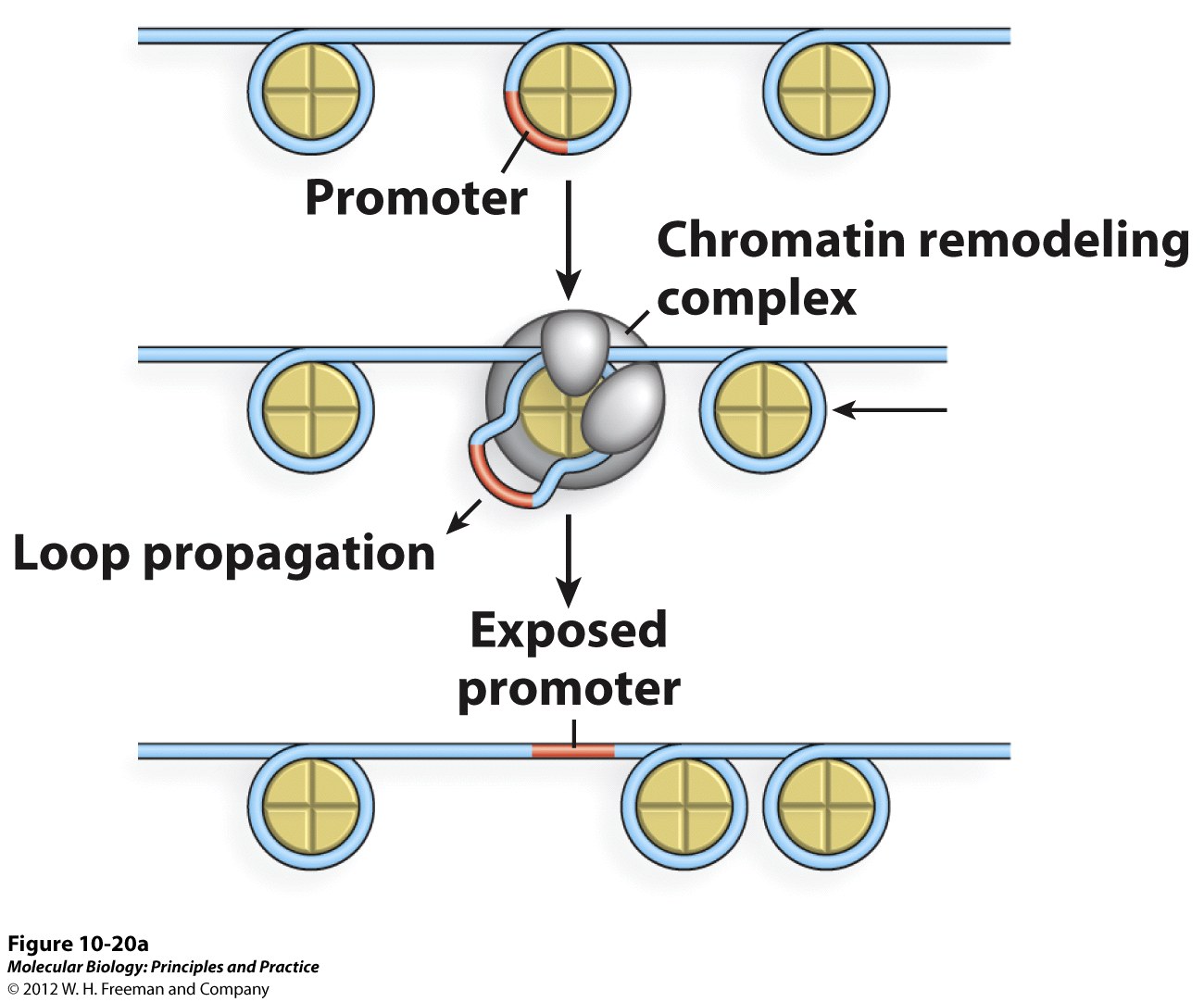 Chromatin Remodeling
How to Alter DNA Packaging
Amino terminal “tails”
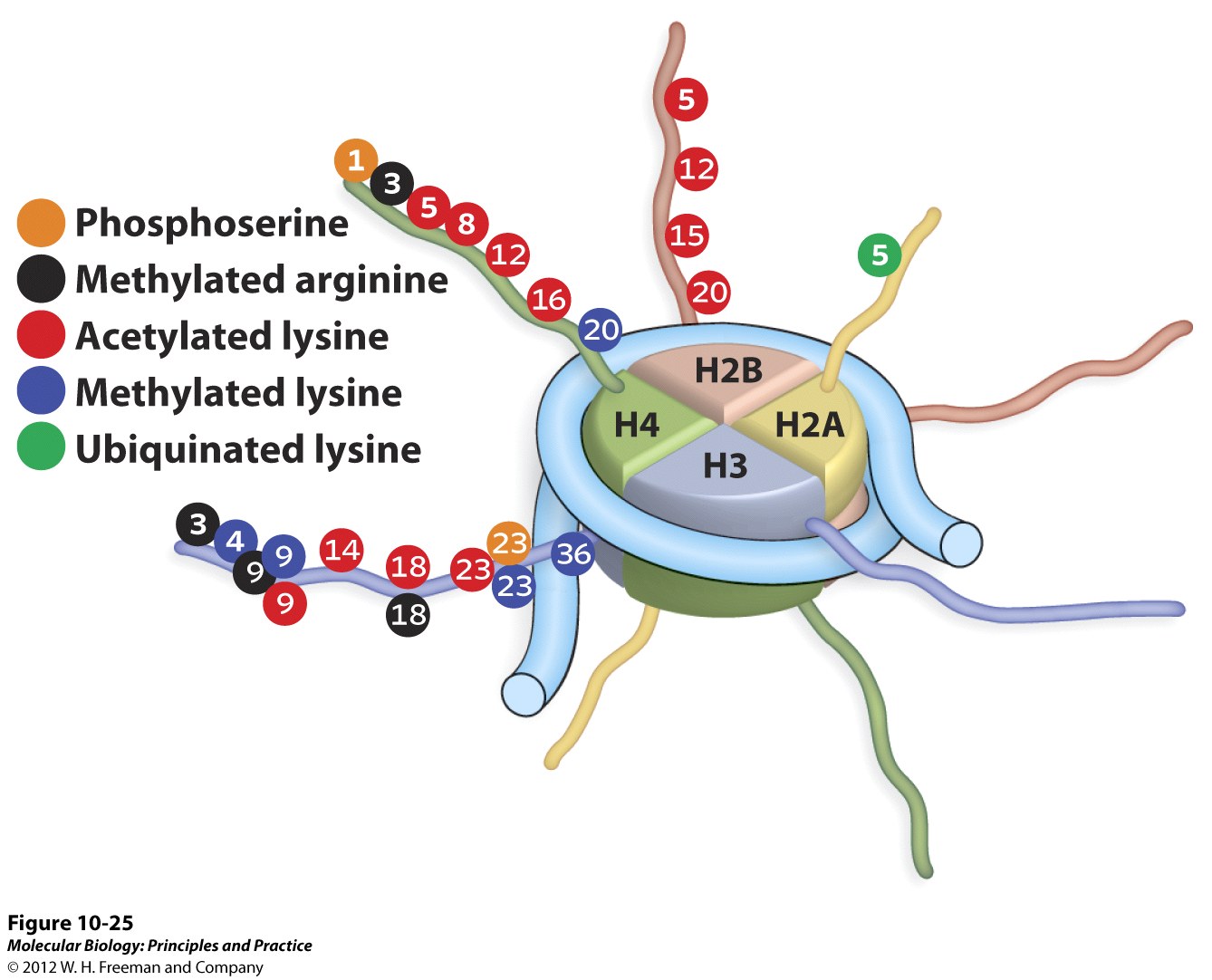 Histone tail modifications
Numbers refer to specific amino acid locations that are modified.
How to Alter DNA Packaging
Histone N-terminal tails mediate internucleosome contacts
How to Alter DNA Packaging
Euchromatin				Heterochromatin
(Transcriptionally active)		   (Inactive)
Acetyl group
Methyl group
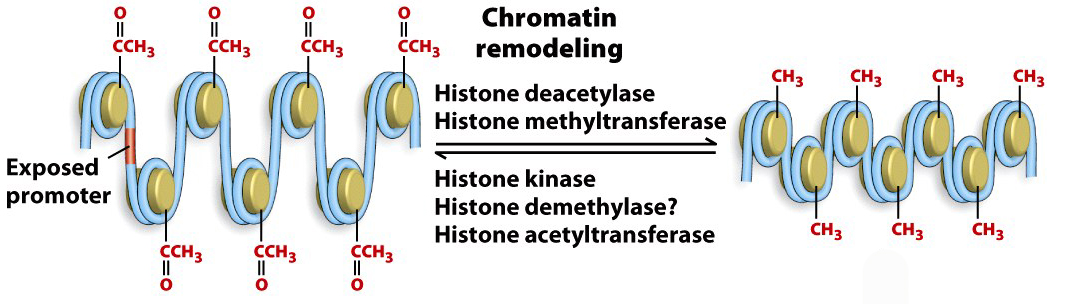 These are general rules – not always the case!
The real rules are much more complicated because the specific modification at the specific location matters
How to Alter DNA Packaging
Acetylation
Decondensation
HAT
(Histone
Acetyl-transferase)
HDAC
(Histone deacetylase)
Condensation
Gene Inactivation by Histone Deacetylation
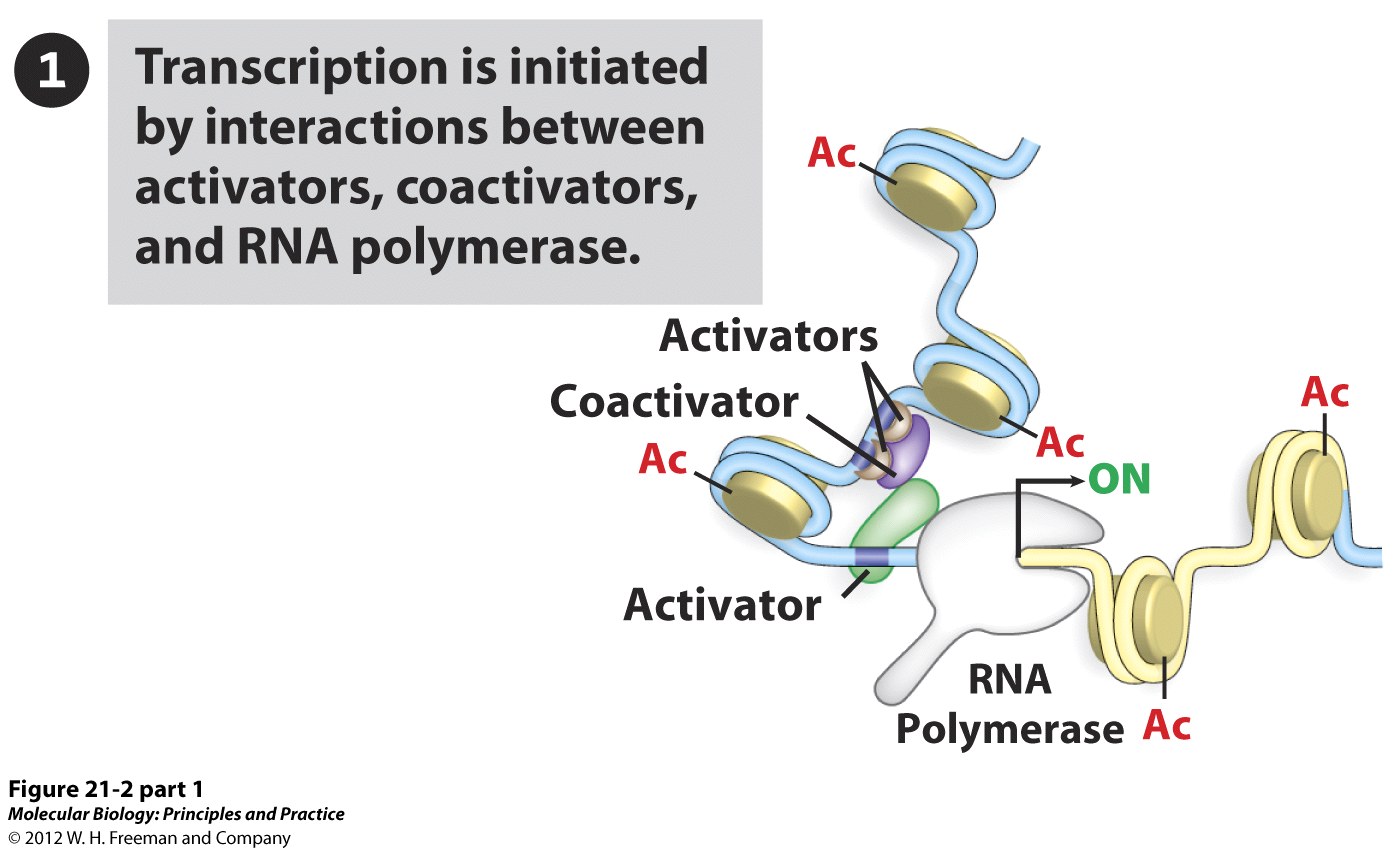 Histone acetylation decondenses chromatin and exposes the binding sites for activators and RNA polymerase
Gene Inactivation by Histone Deacetylation
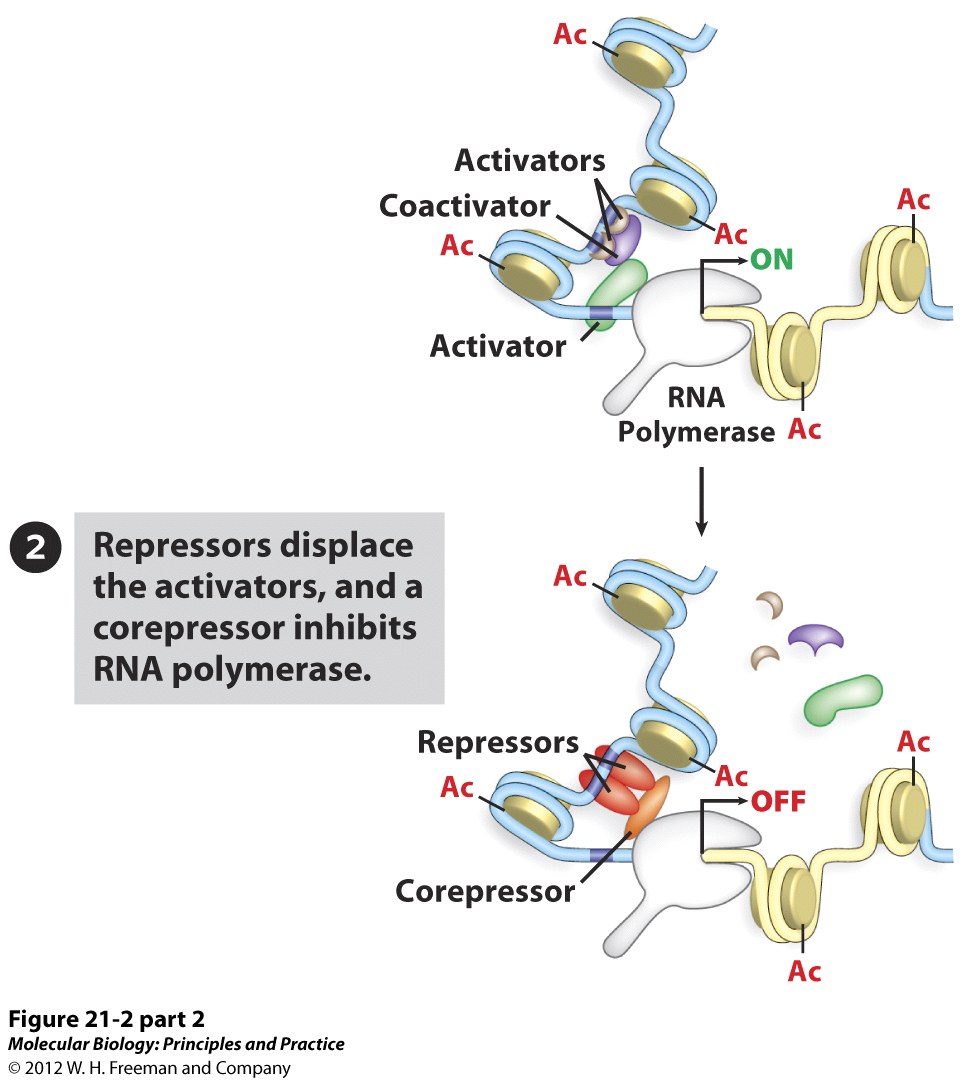 Decondensation also exposes binding sites for repressors.
Gene Inactivation by Histone Deacetylation
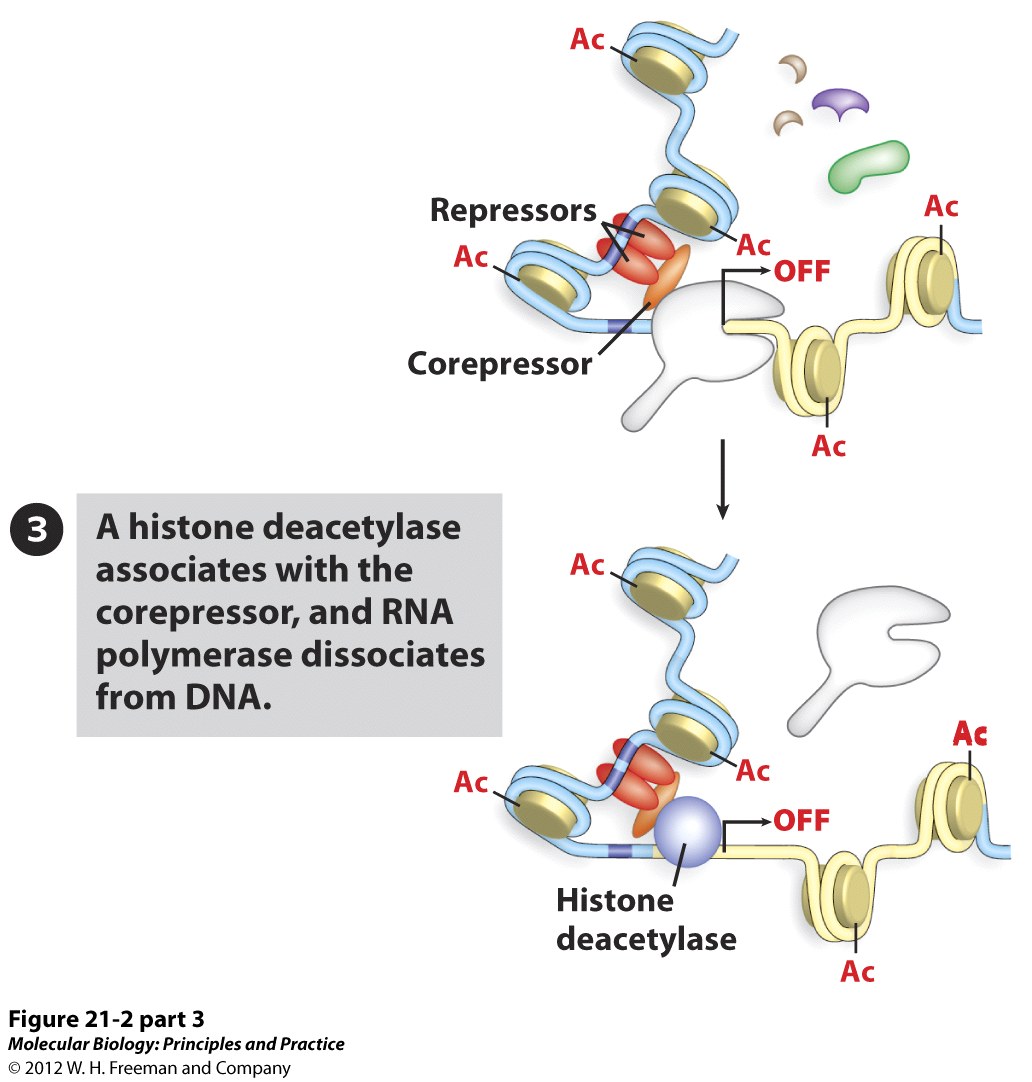 Corepressor recruits HDAC to chromatin.
Gene Inactivation by Histone Deacetylation
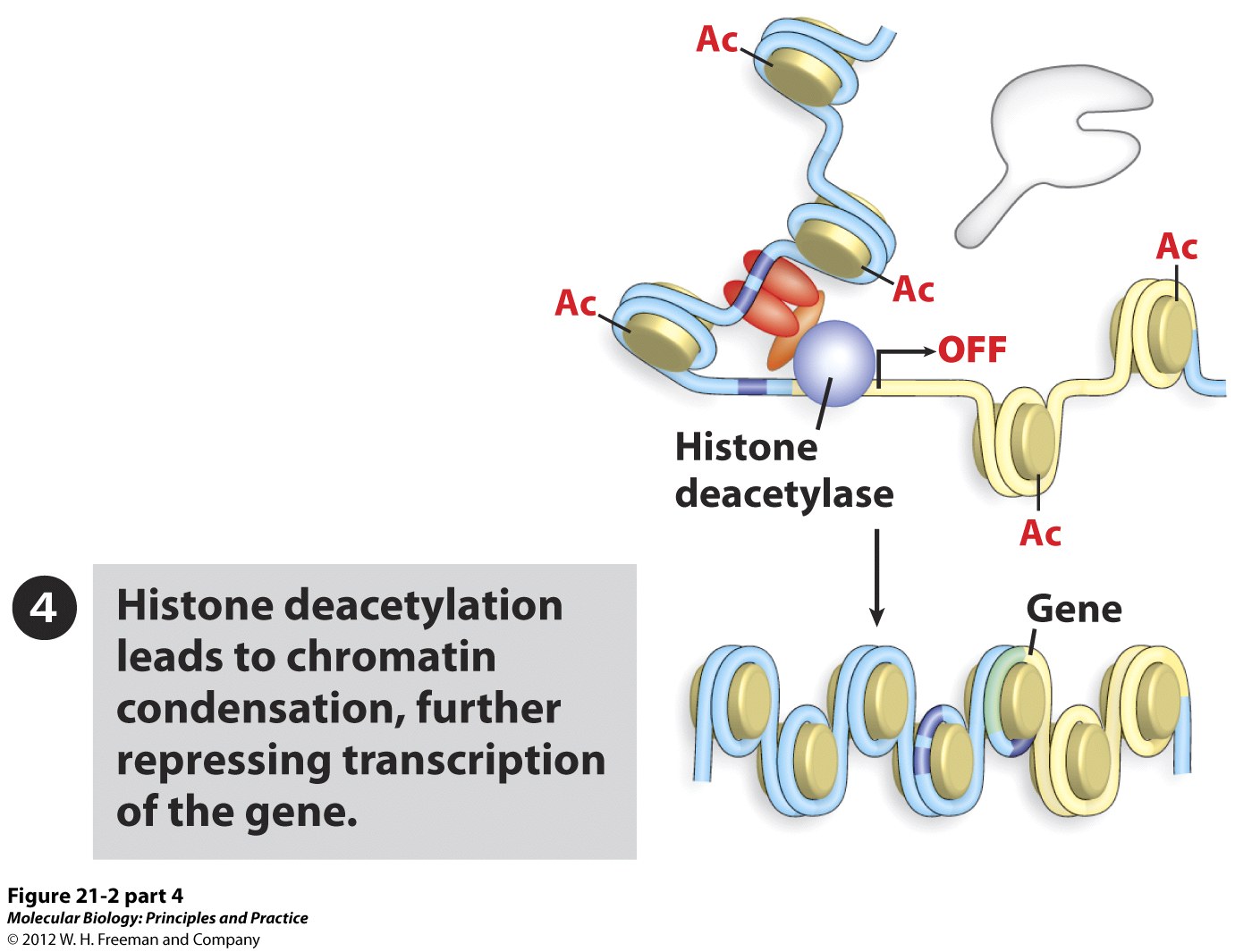 How to Alter DNA Packaging
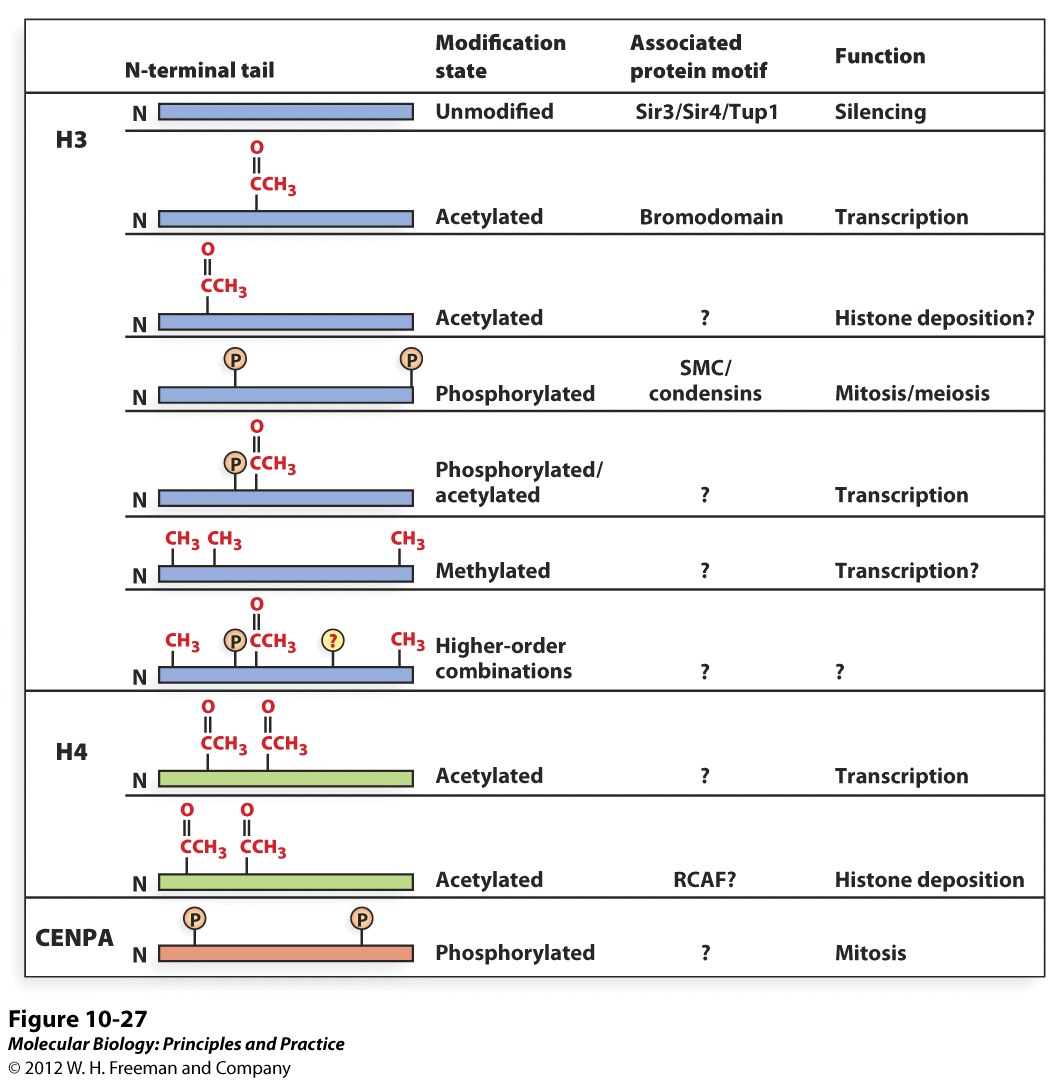 In the cell – the effects of each type of modification can vary
Histone code example
Activation of the promoter requires an ordered succession of events.
Gcn5 is a histone acetyltransferase (HAT)
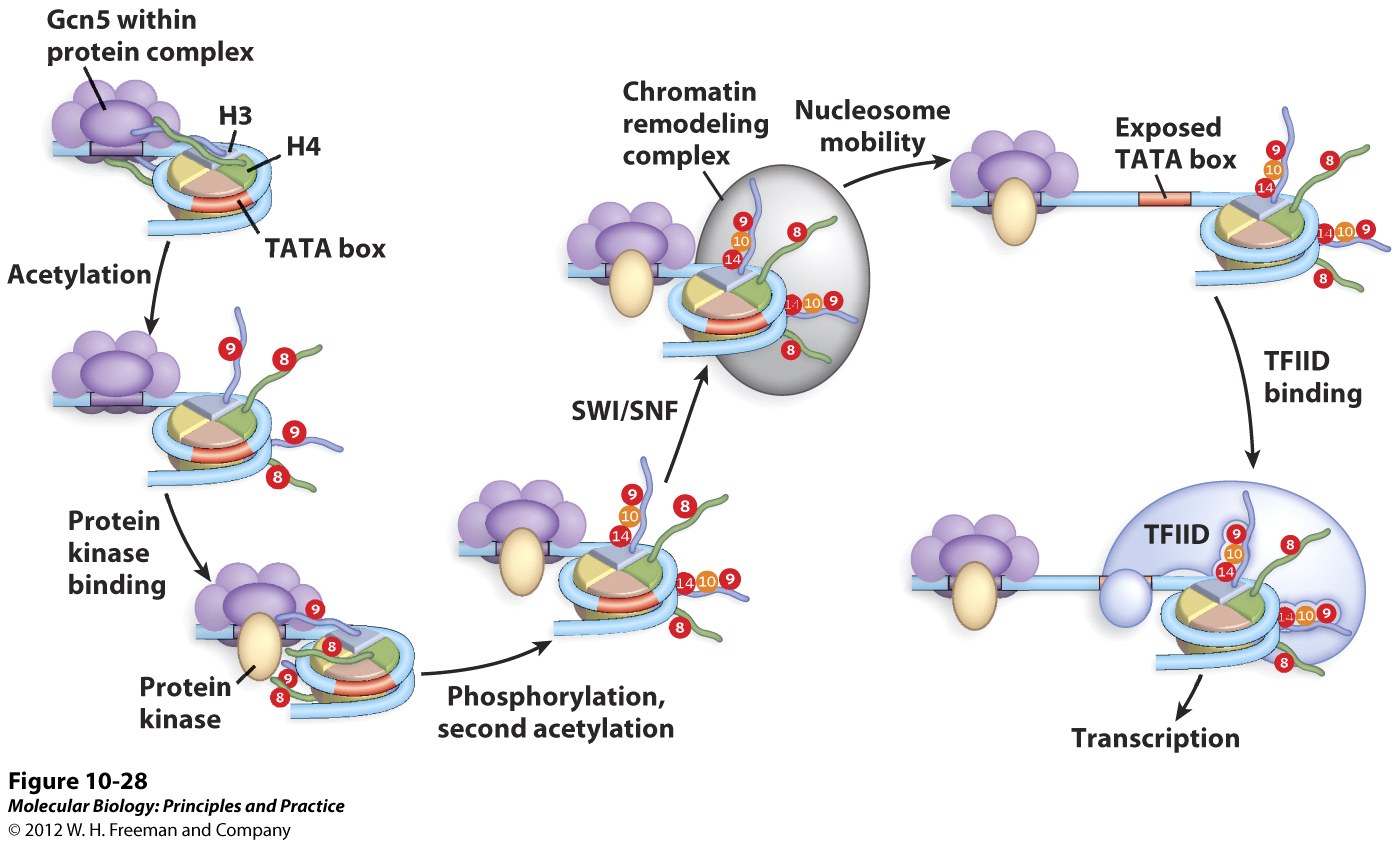 SWI/SNF is a chromatin remodeling complex
Epigenetic Inheritance
Chromatin state is inherited after DNA replication.
Old, marked histones are indicated by pastel color.
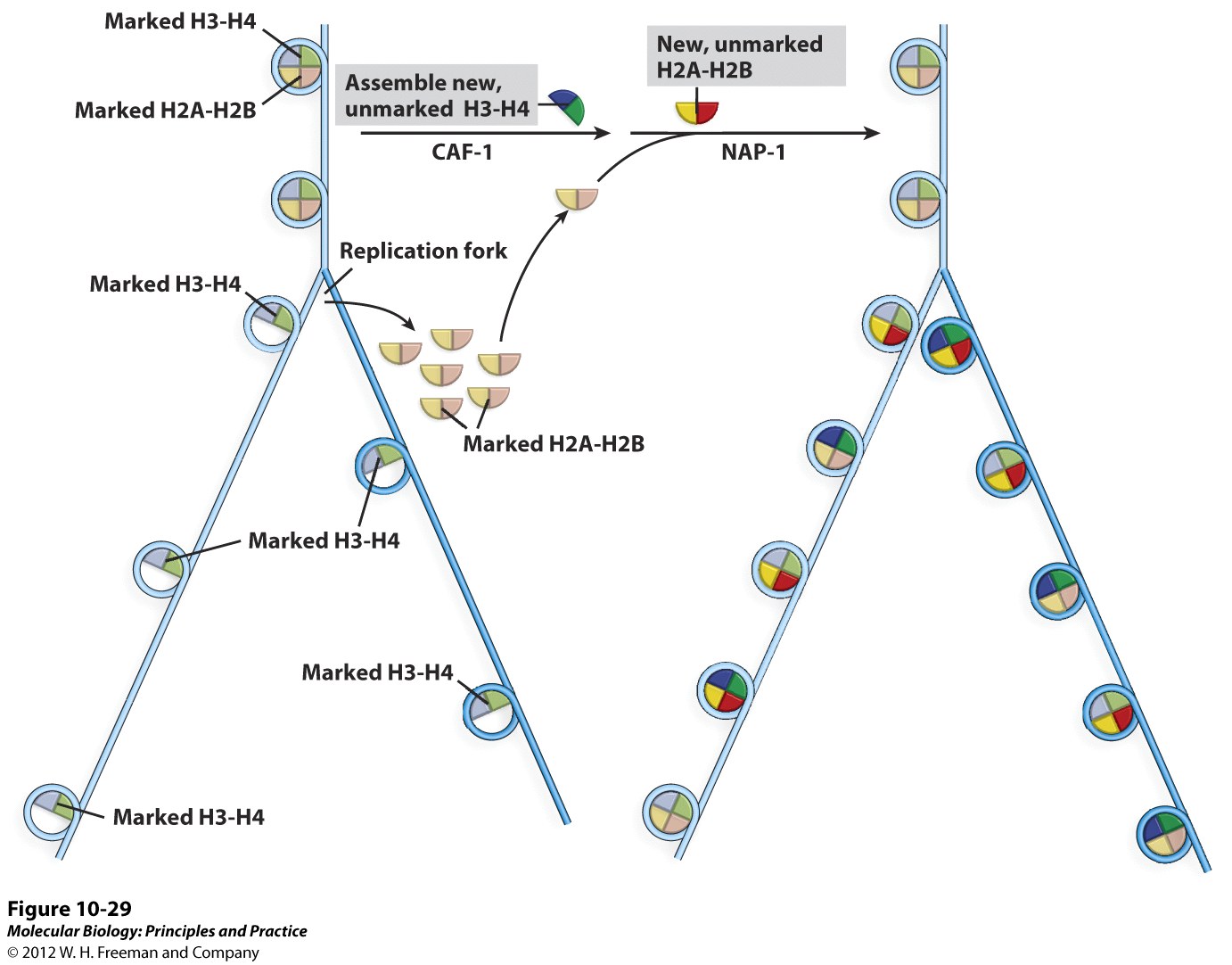 New, unmarked histones are indicated by bright color.
Epigenetic Inheritance
Epigenetic states spread locally after DNA replication.
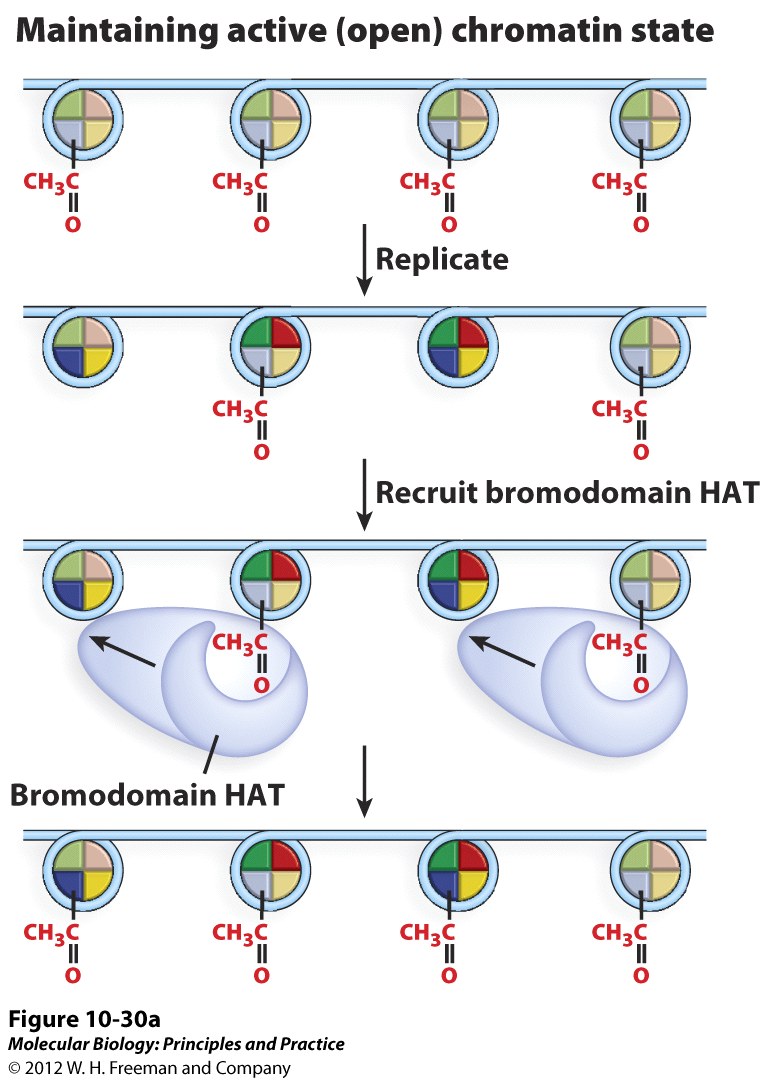 Original active acetylated state
Replicated state with mixture of old acetylated and new non-acetylated
Bromodomain protein binds to acetylated lysine residues and associated HAT acetylates adjacent unmarked nucleosome.
Epigenetic state is fully replicated.
mRNA processing
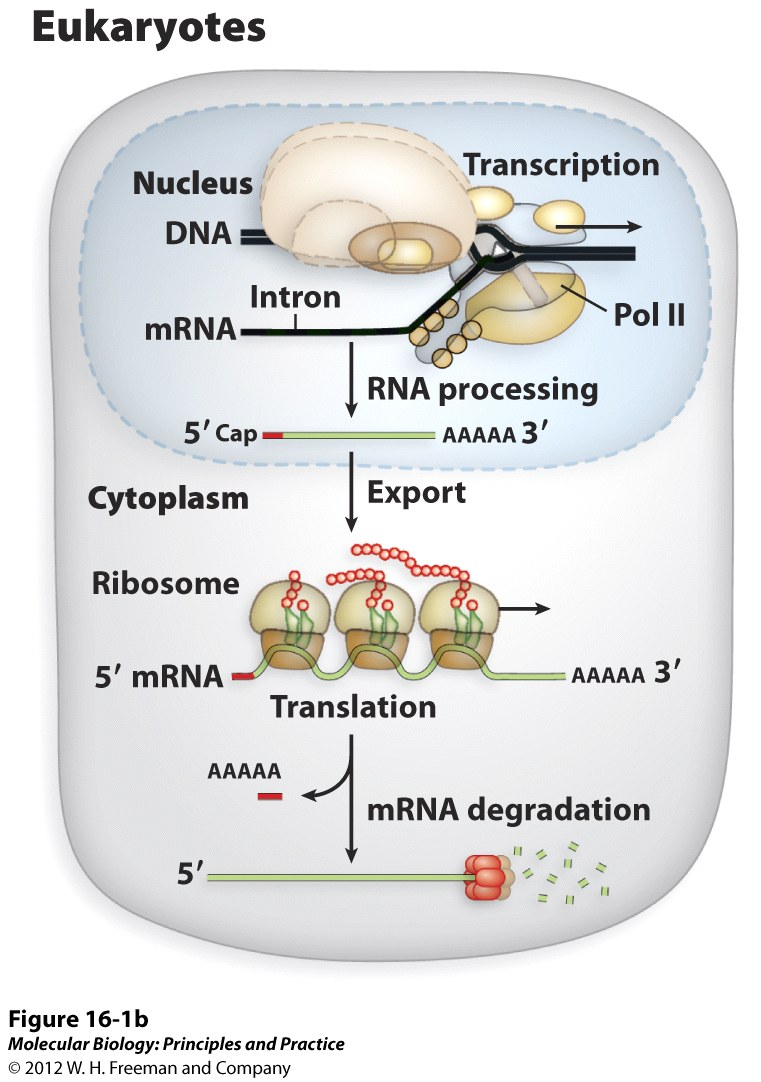 5’ Cap
Intron splicing
Poly A tail
mRNA processing
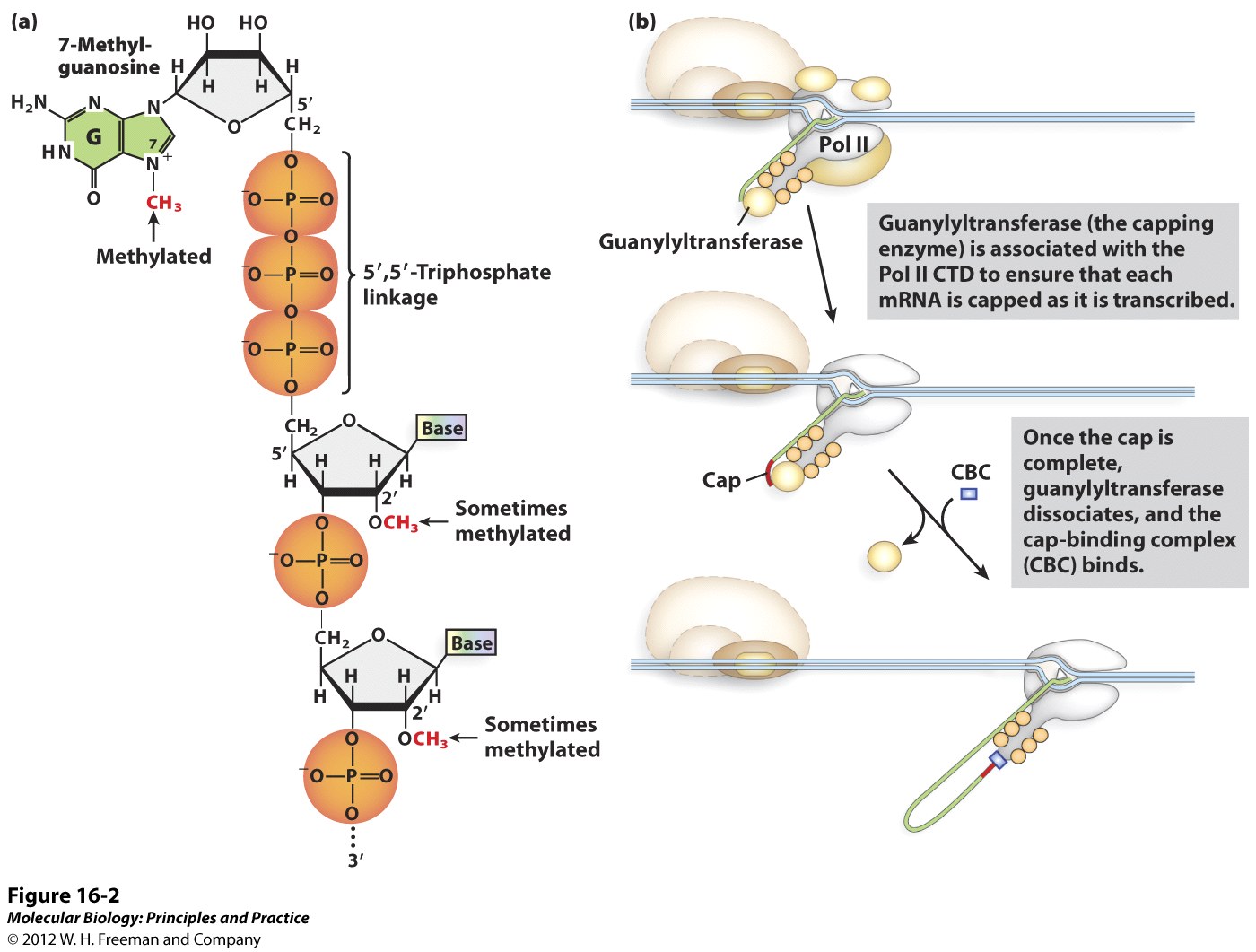 5’ Cap addition
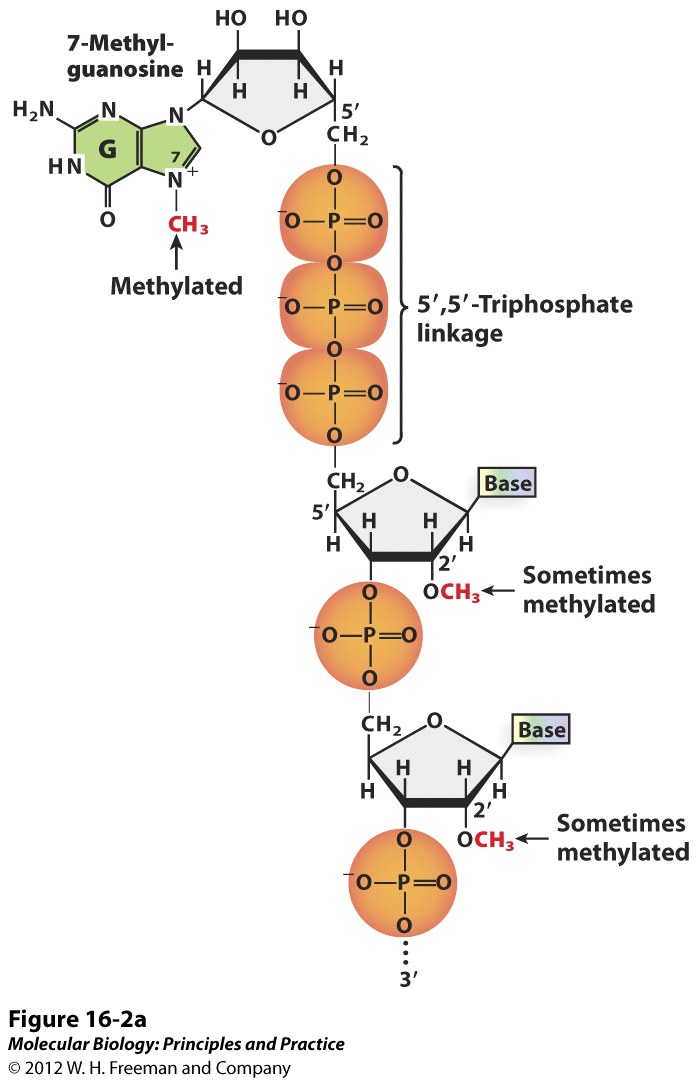 Function
Protects mRNA from nucleases
Distinguishes mRNA from other types of RNA
Impt for mRNA export
Impt for translation initiation
Poly A Tail addition
Function
Protects mRNA from nucleases
Important for mRNA export
Important for translation
Allows for the isolation of mRNA in the lab
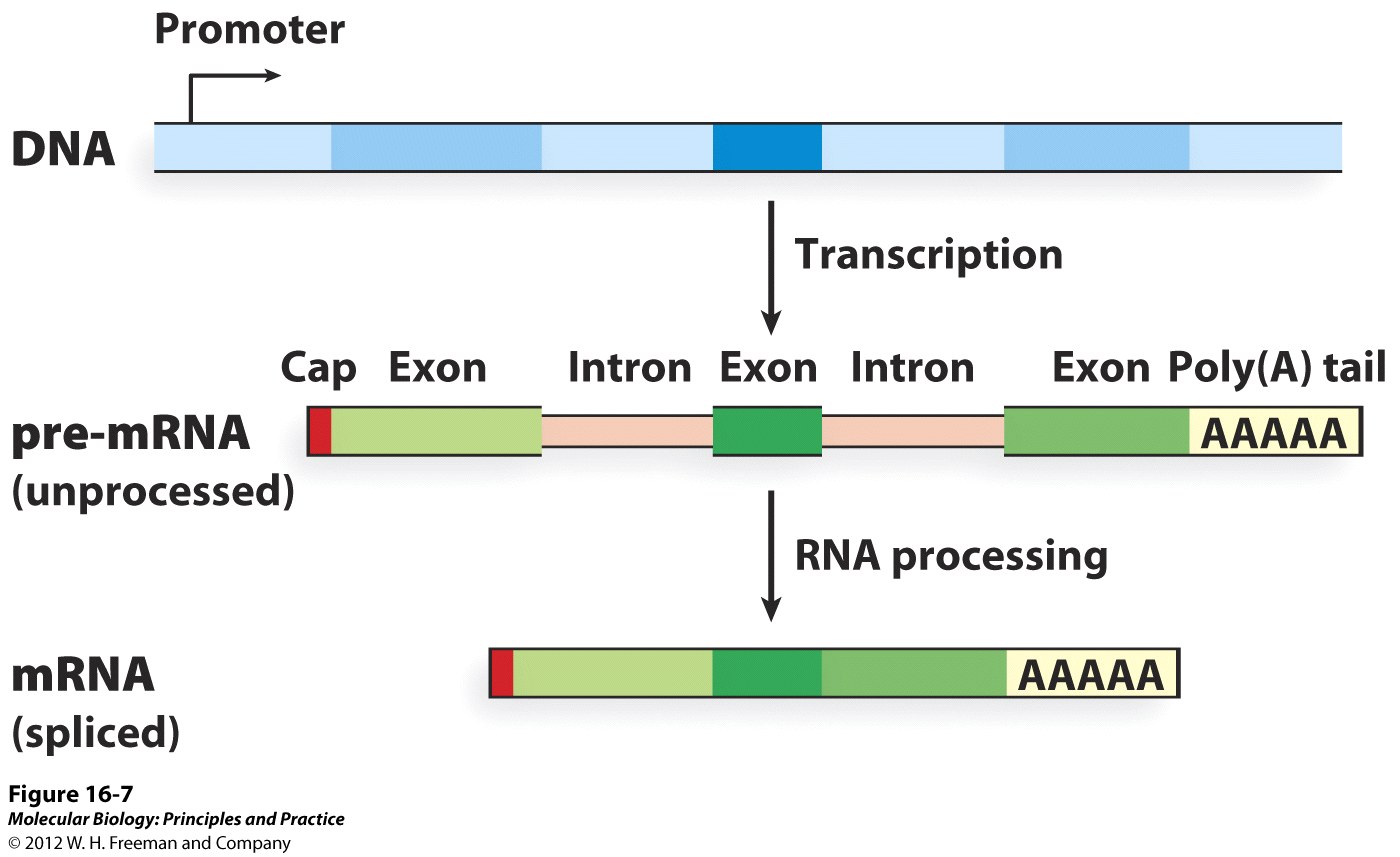 Poly A Tail addition
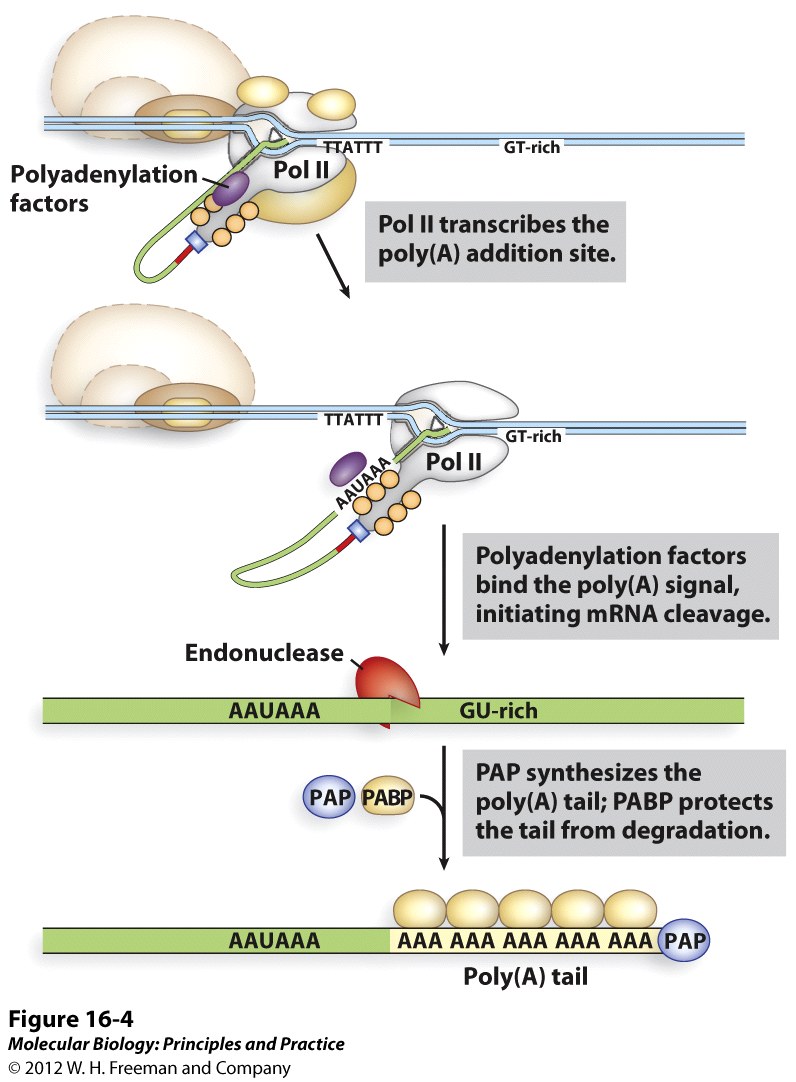 mRNA Splicing
Function
Allows for multiple versions of a protein to be produced by 1 gene
Important for mRNA export
Important for translation (nonsense mediated decay)
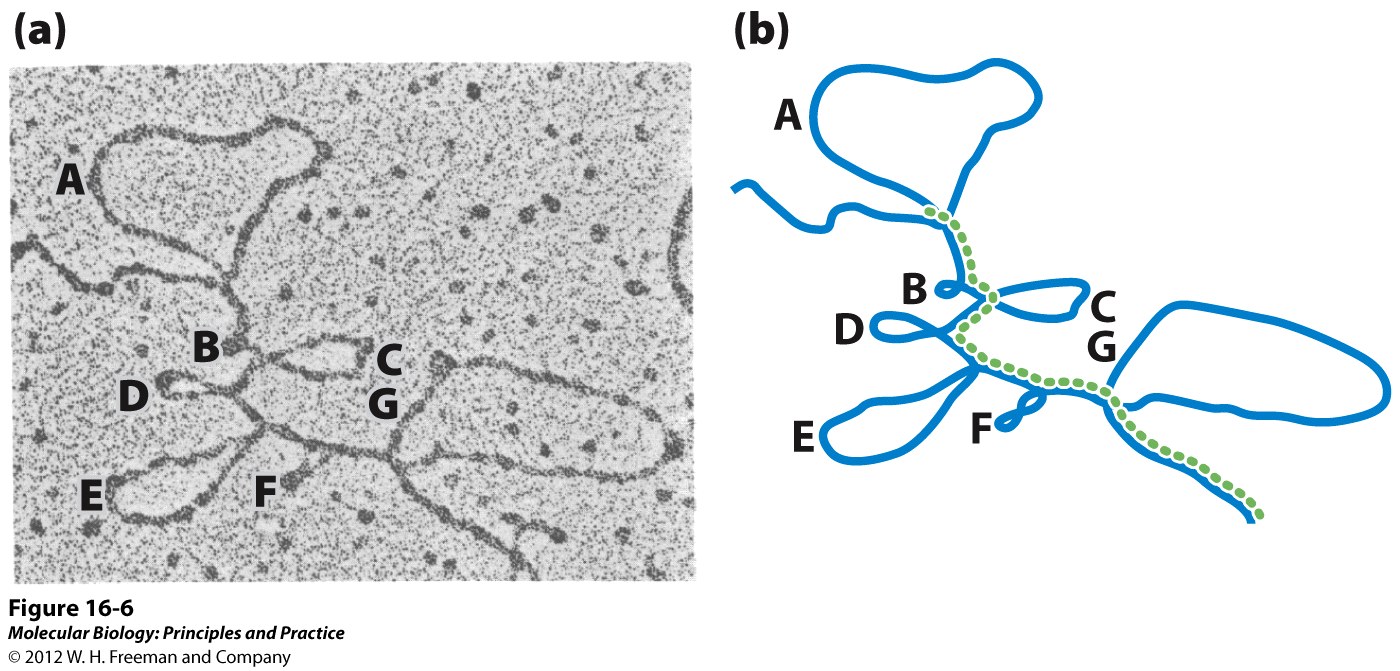 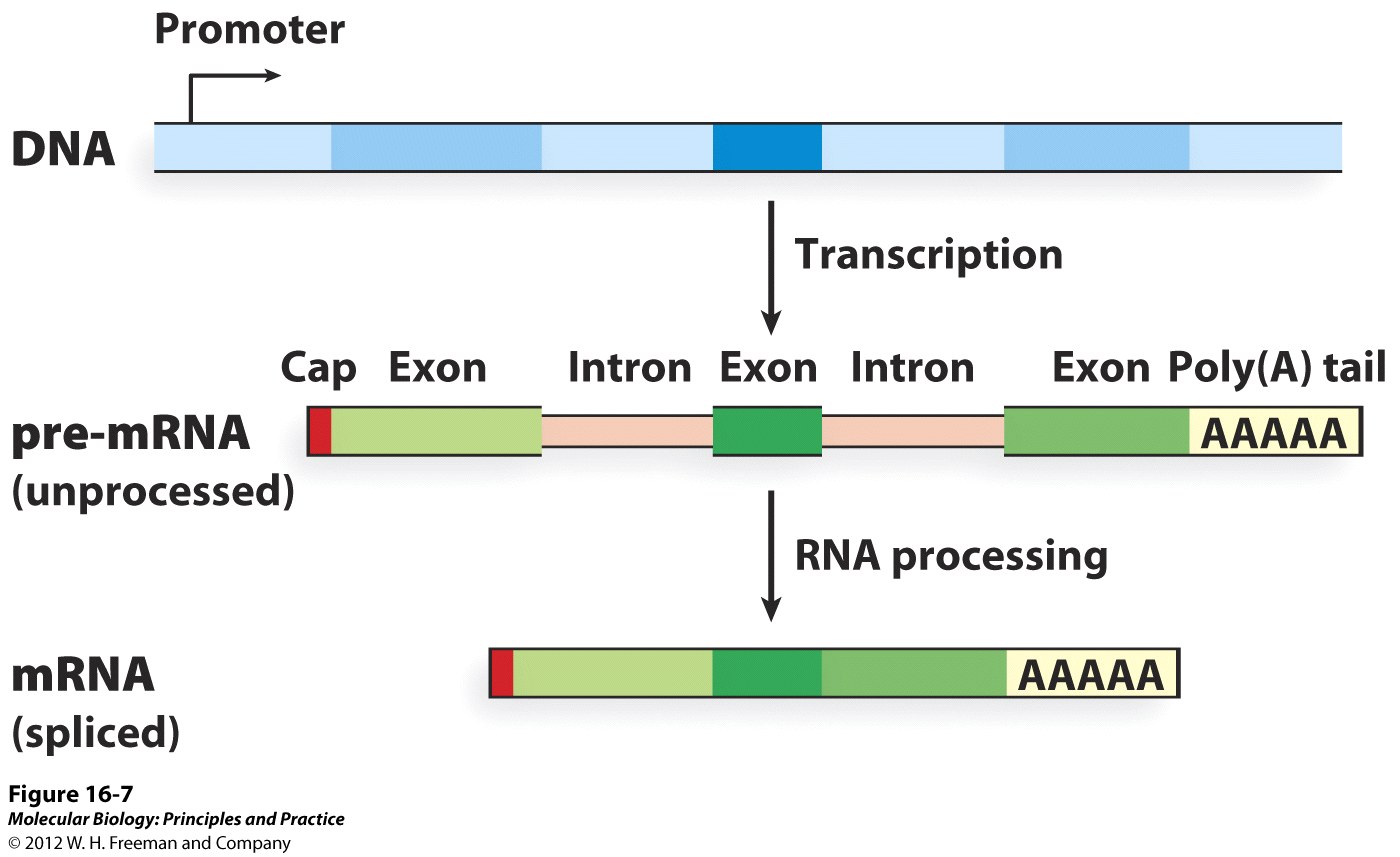 Genomic DNA hybridized to cDNA
mRNA Splicing
How many proteins does one gene make?
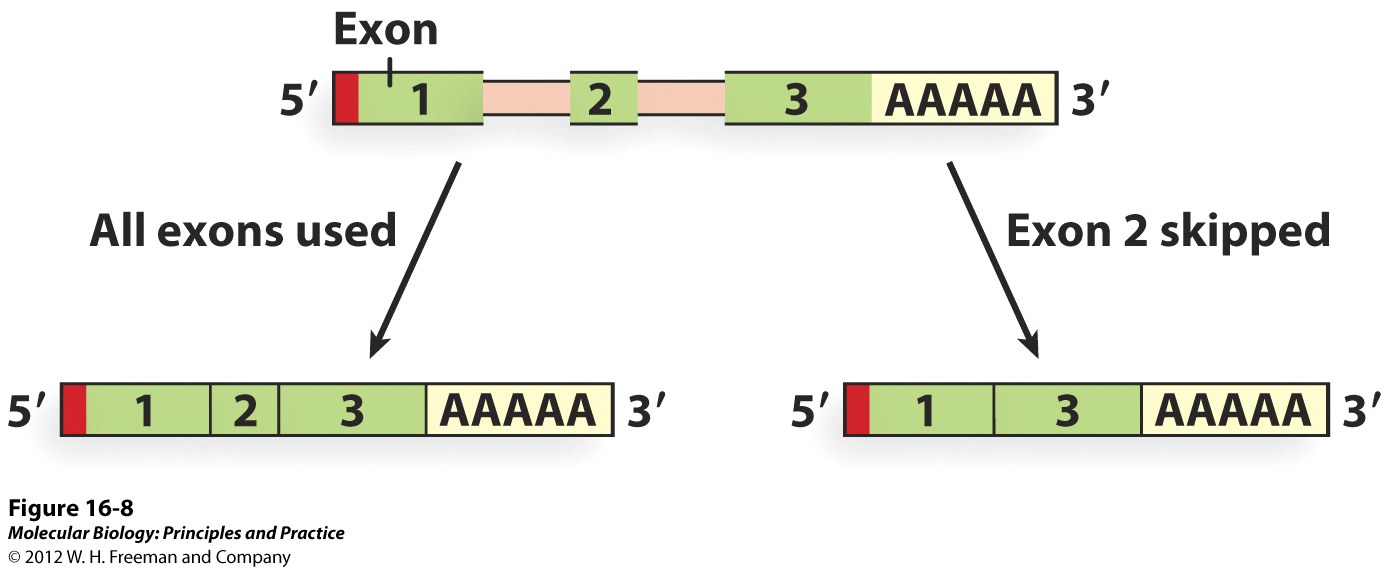 Alternative mRNA Splicing
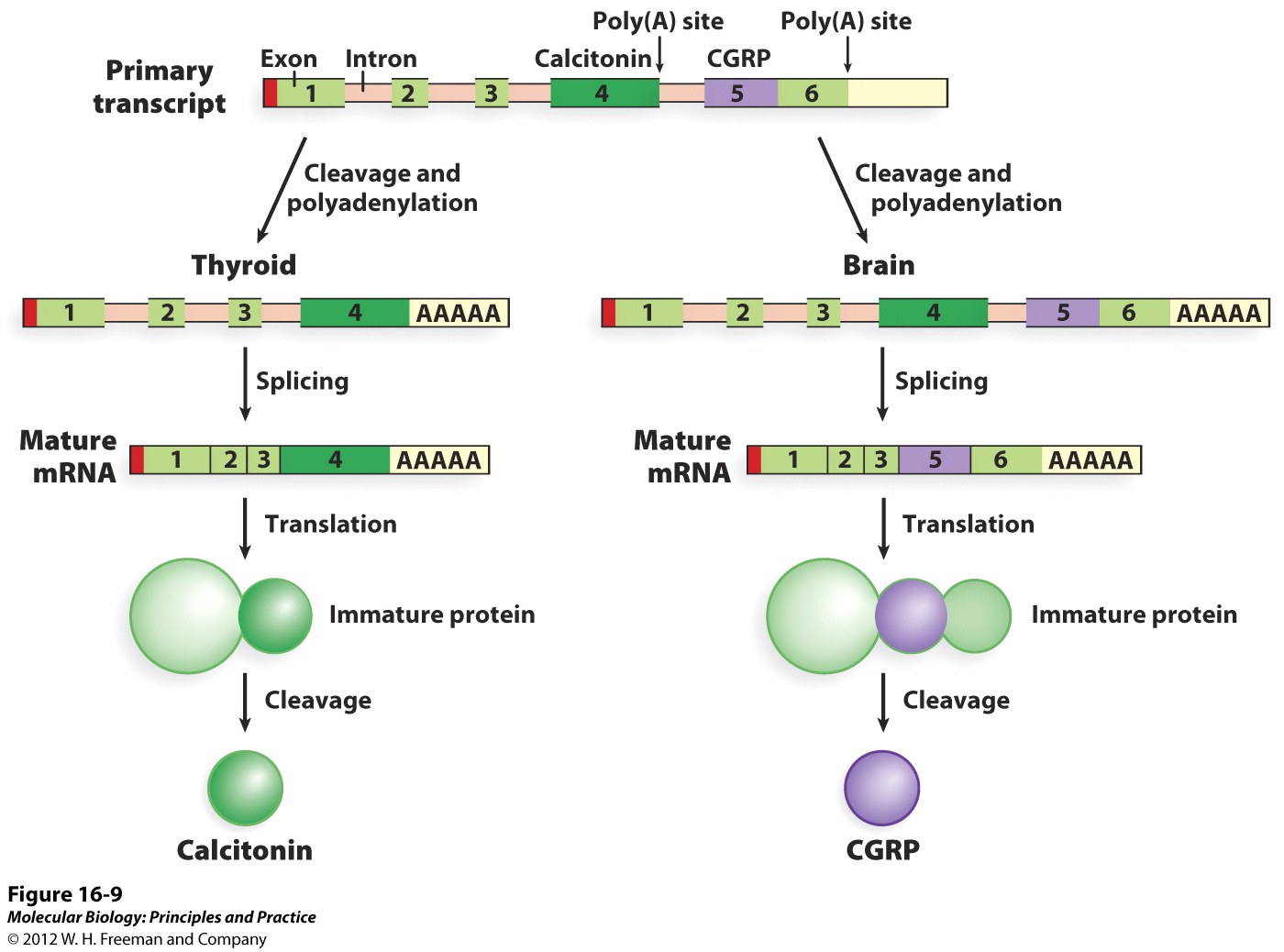 mRNA Splicing
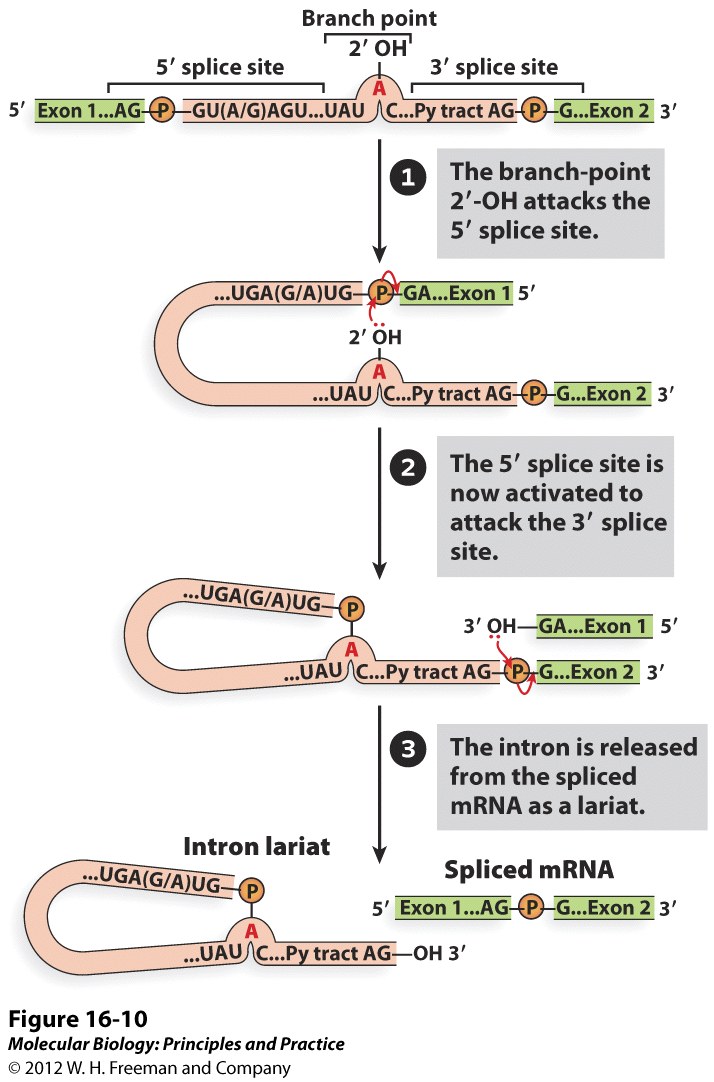 mRNA Splicing
Splicing and the spliceosome
RNA/protein complex - snRNPs
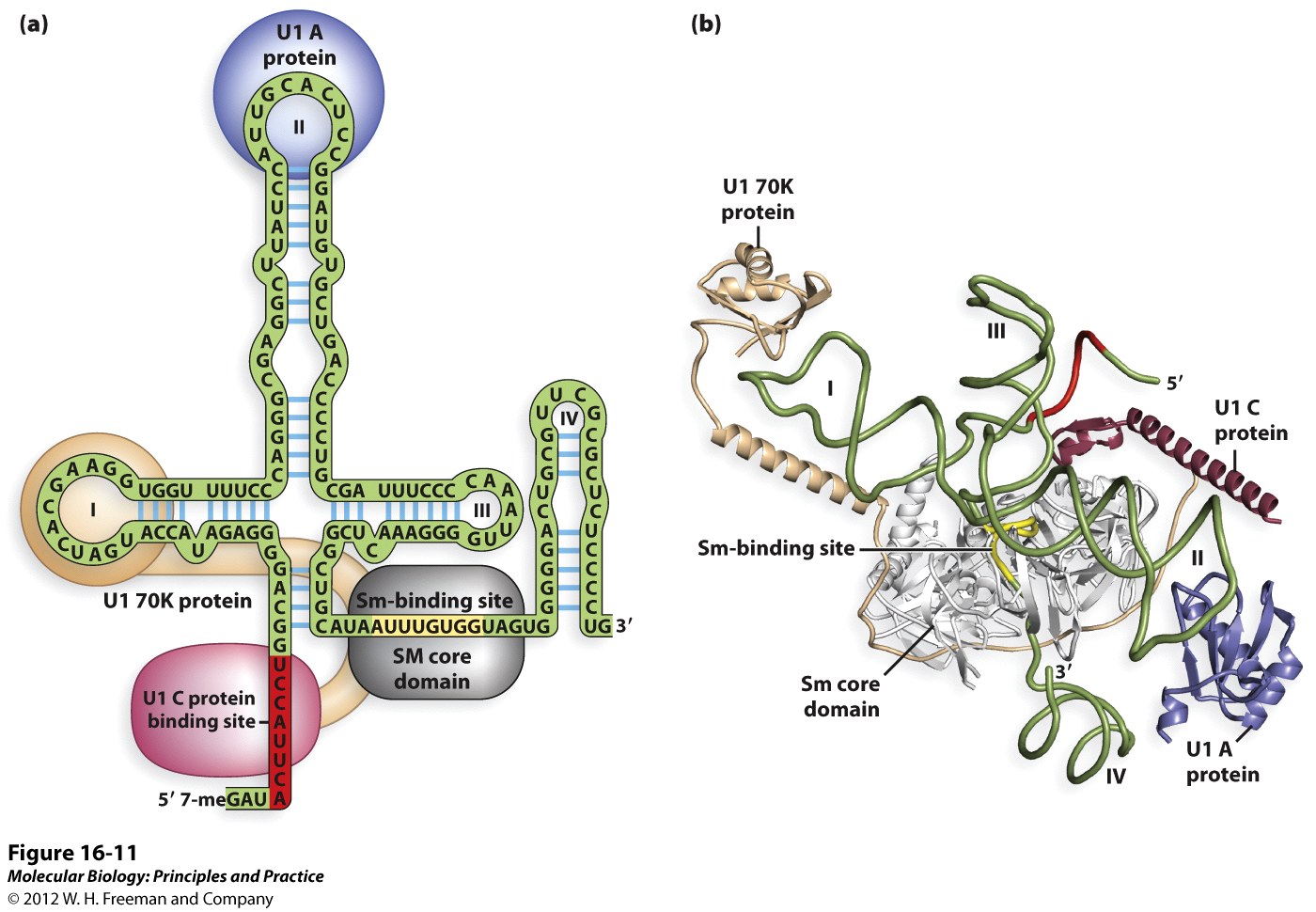 Coordination of Transcription and mRNA processing
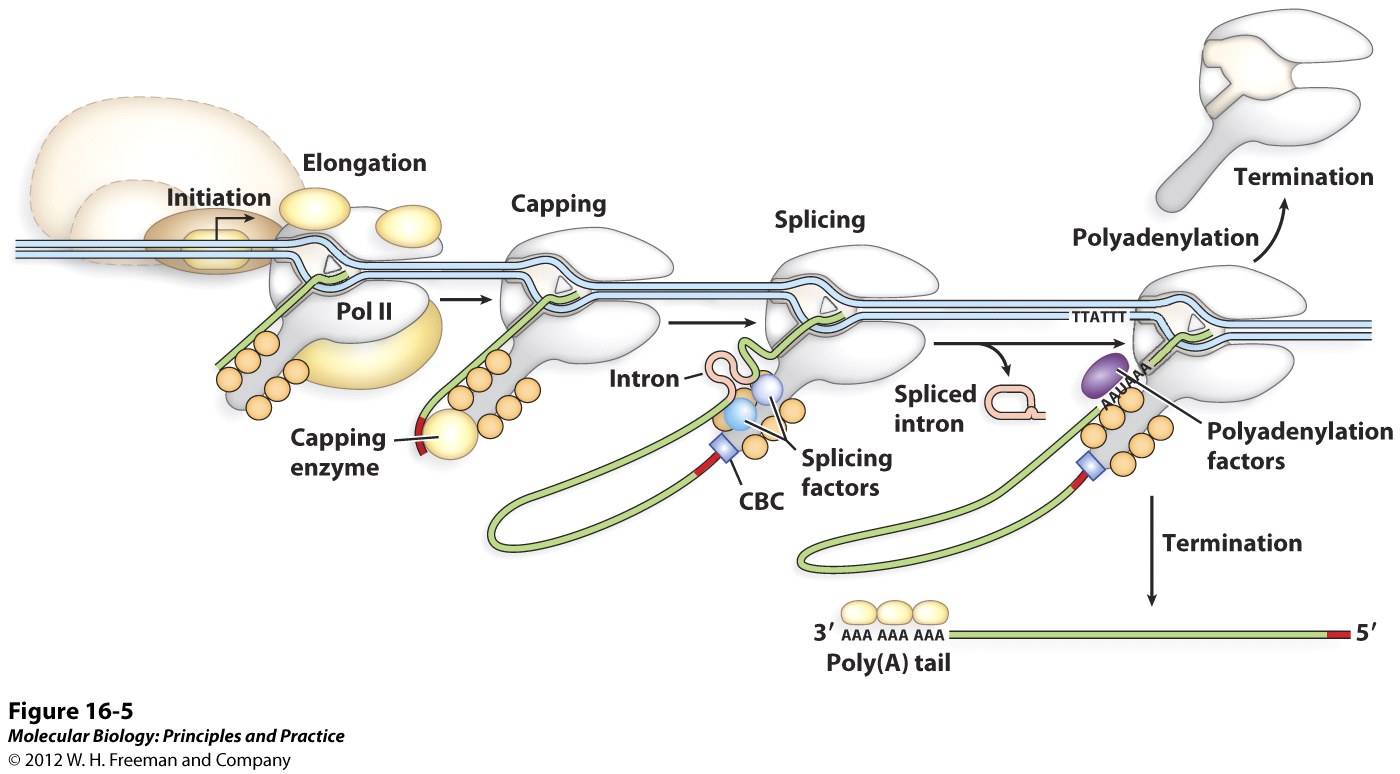 mRNA Export
Why is a specialized export pathway necessary?
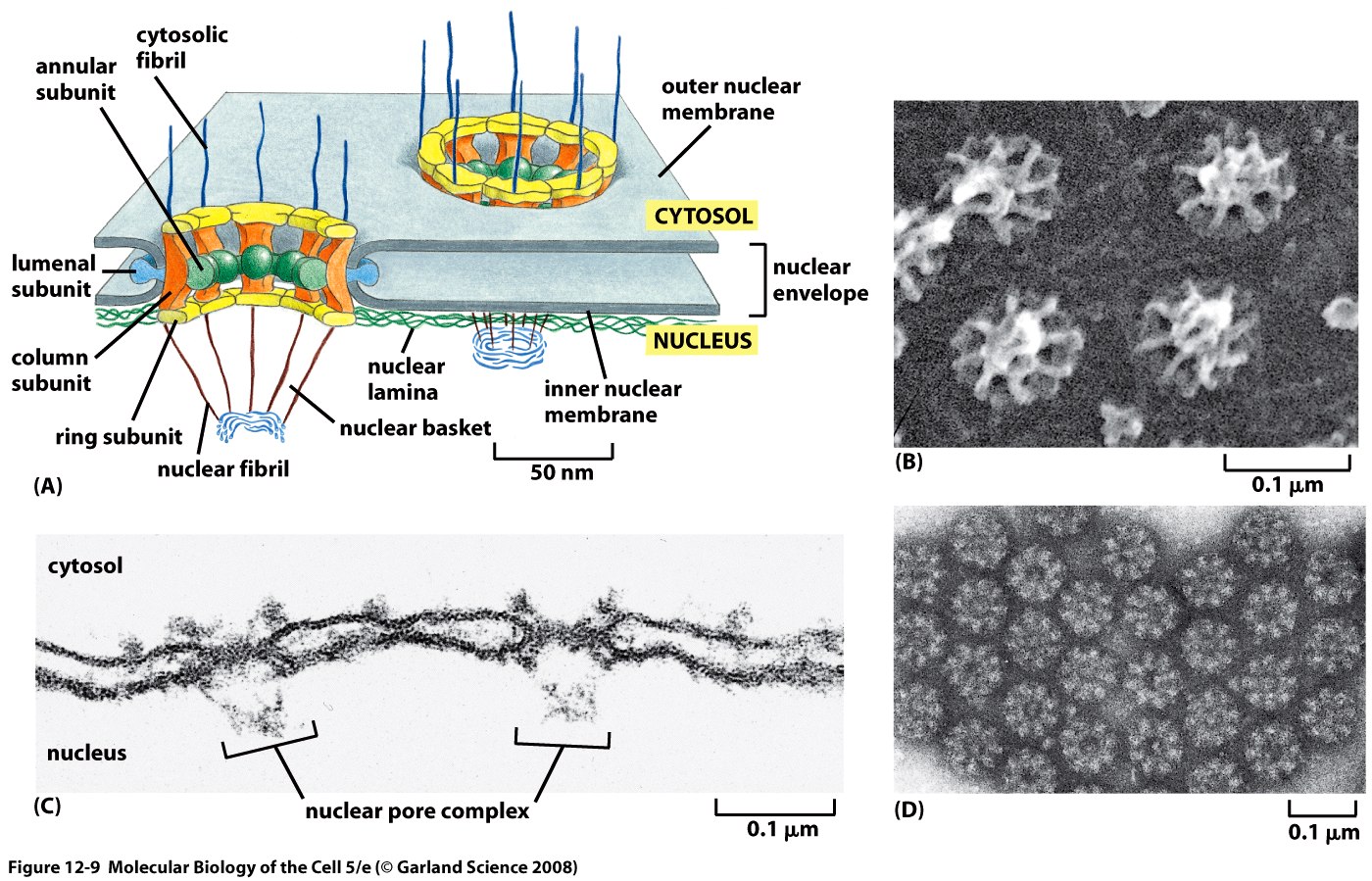 mRNA Export
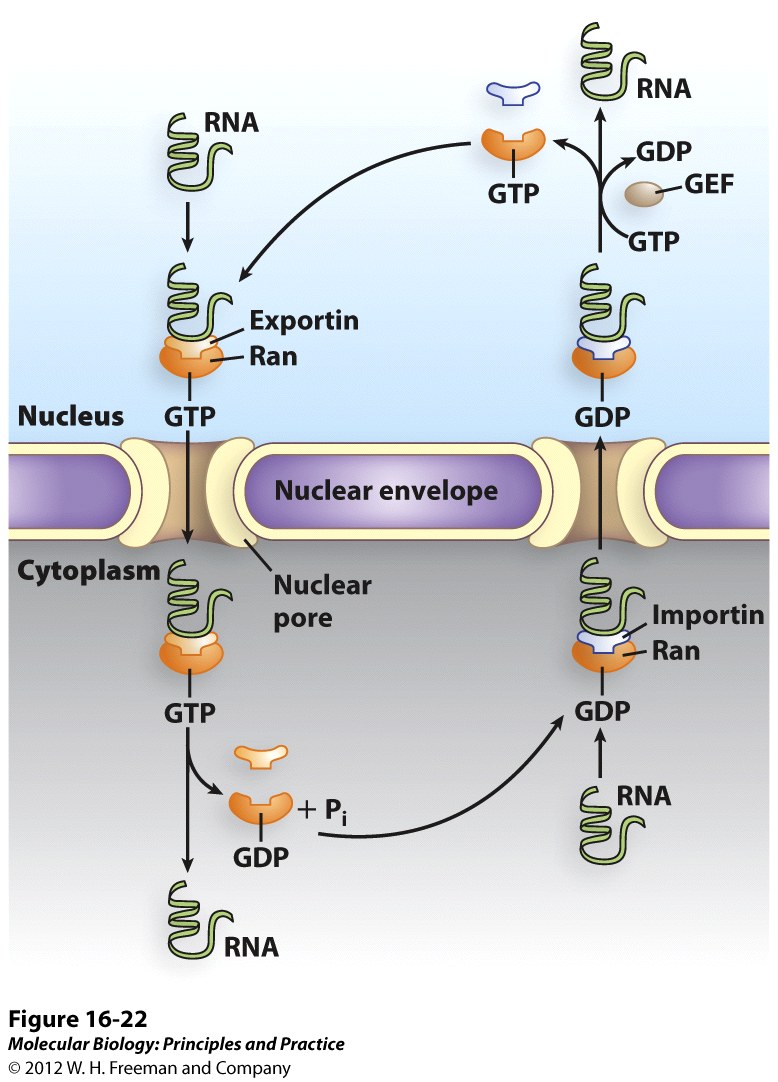 Details not important!